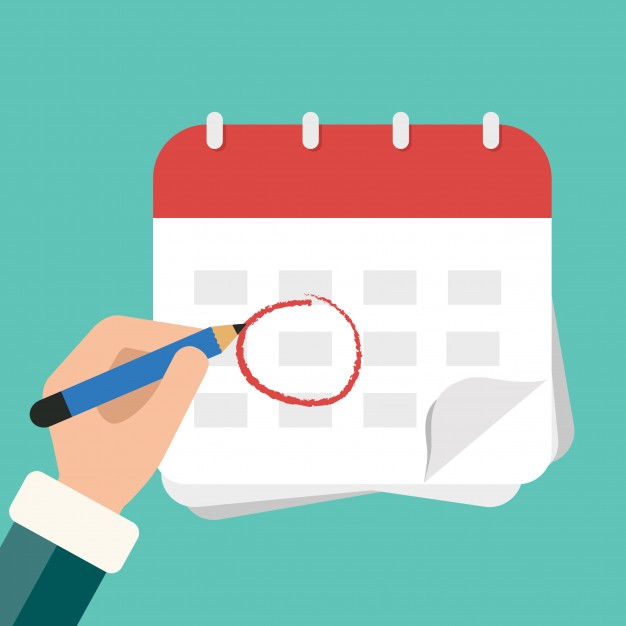 Hanyadika van ma?
freepik.com
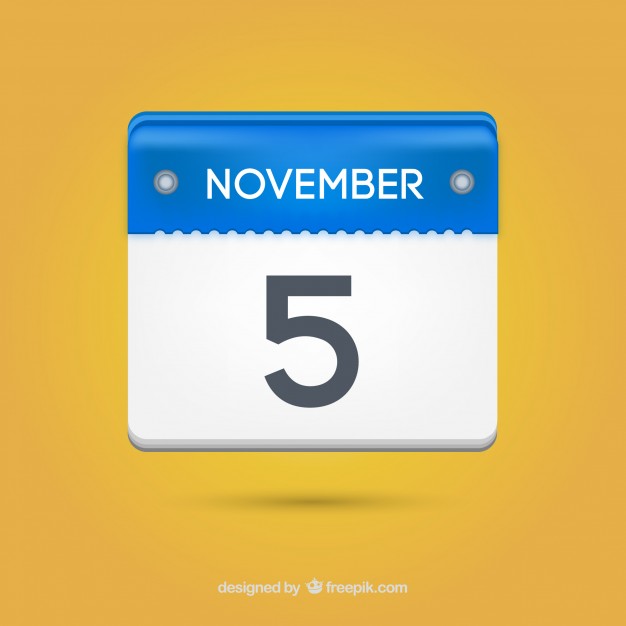 Hányadika van ma?Ma november ötödike van.Hányadika volt tegnap?Tegnap november negyedike volt.Hányadika lesz holnap?Holnap november hatodika lesz.
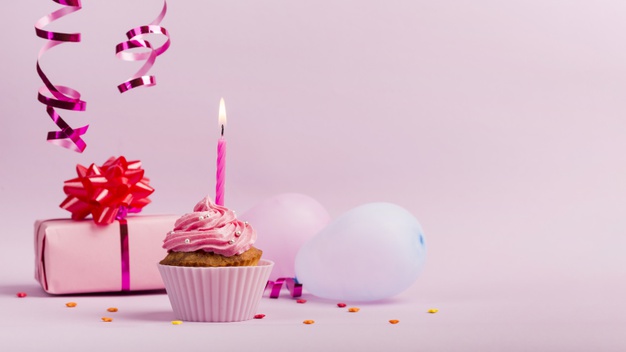 Hanyadikán van a születésnapod?Március harmadikán.
freepik.com
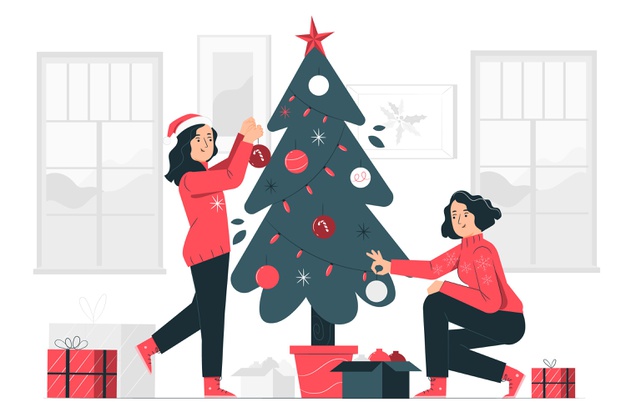 Mikor van karácsony?December 24-én.
freepik.com
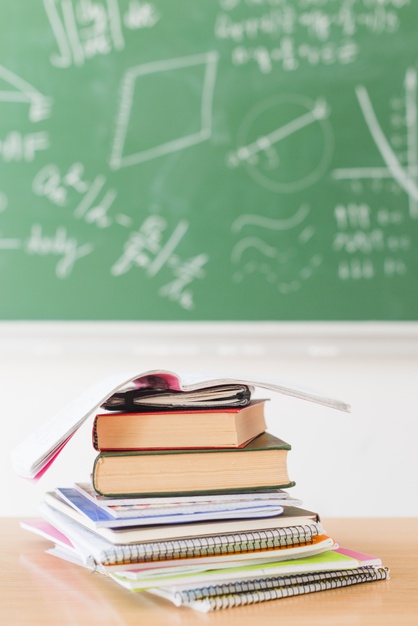 Mettől meddig tart a félév?Szeptember 16-ától december 27-éig.
freepik.com
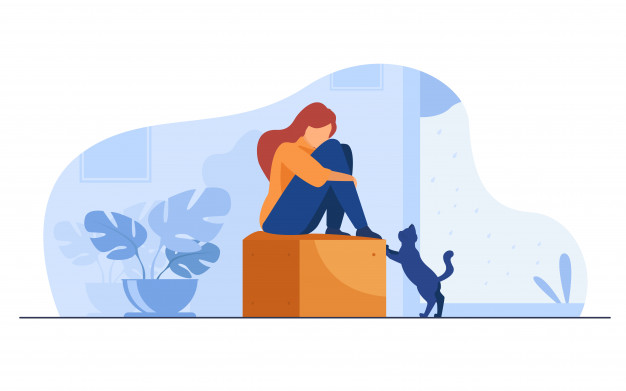 Mindennapok magyarul 1. Pedro: Szervusz, Emma! Hogy vagy ma reggel? Emma: Szervusz. Pocsékul! Esik az eső, hideg van, fázom. Mikor lesz végre jó idő? 2. A: Sportolsz valamit? B: Persze! Hétfőn, szerdán futballozom, hétvégén úszom vagy teniszezem. És te mit sportolsz? A: Én mindennap futok.
freepik.com
Forrás: SZILI, Katalin, Magyar utca 1, Budapest, ELTE Magyar mint idegen nyelv módszertani műhely, 2018.
Mindennapok magyarul 3. A: Mikor kezdődik a magyaróra? B: Fél kilenckor. Jesszusom! Akkor rohanok! 4. A: Hol dolgozol/dolgozik? B: Egy bankban/cégnél/vállalatnál/irodában.
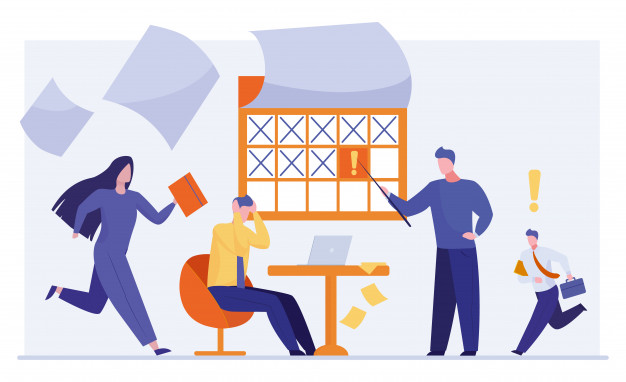 Forrás: SZILI, Katalin, Magyar utca 1, Budapest, ELTE Magyar mint idegen nyelv módszertani műhely, 2018.
freepik.com
Mindennapok magyarul 5. A: Mikor vacsorázol? B: Nem vacsorázom, mert kicsit kövér vagyok. A: Dehogy vagy kövér! 6. Zsuzsa asszony: Ejnye-bejnye Bence, fél tíz van, s te még nem alszol! Bence: De anya, holnap szombat!
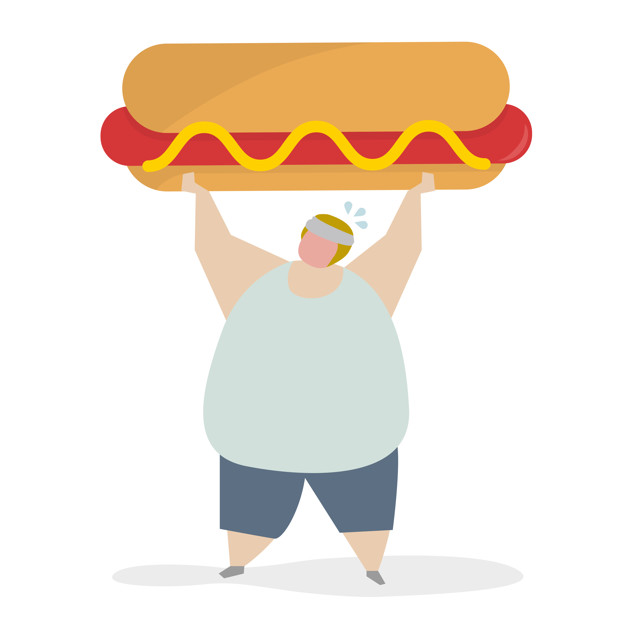 freepik.com
Forrás: SZILI, Katalin, Magyar utca 1, Budapest, ELTE Magyar mint idegen nyelv módszertani műhely, 2018.